Power exhaust in AUG achieved 2/3 of  ITER requirement in Psep/R
& simultaneous control of core and divertor radiation
Psep/R up to 10 MW/m with qmax well below 10 MW/m2 in ASDEX Upgrade
No limit of (standard, vertical) divertor power dissipation capacity hit so far
Higher Psep/R expected, needs higher power (power supply upgrade) and more gas (less pumping)
Also DEMO-relevant level of Prad,main/Pheat achieved, but not simultaneously with high Psep/R
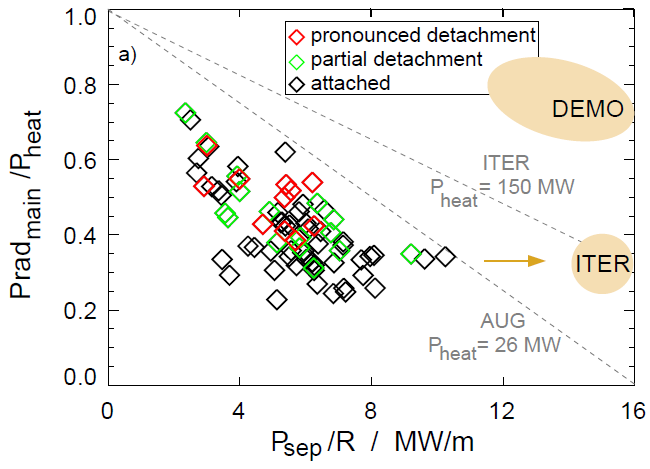 2014
Psep/R  is divertor identity parameter, provided similar density and power width q